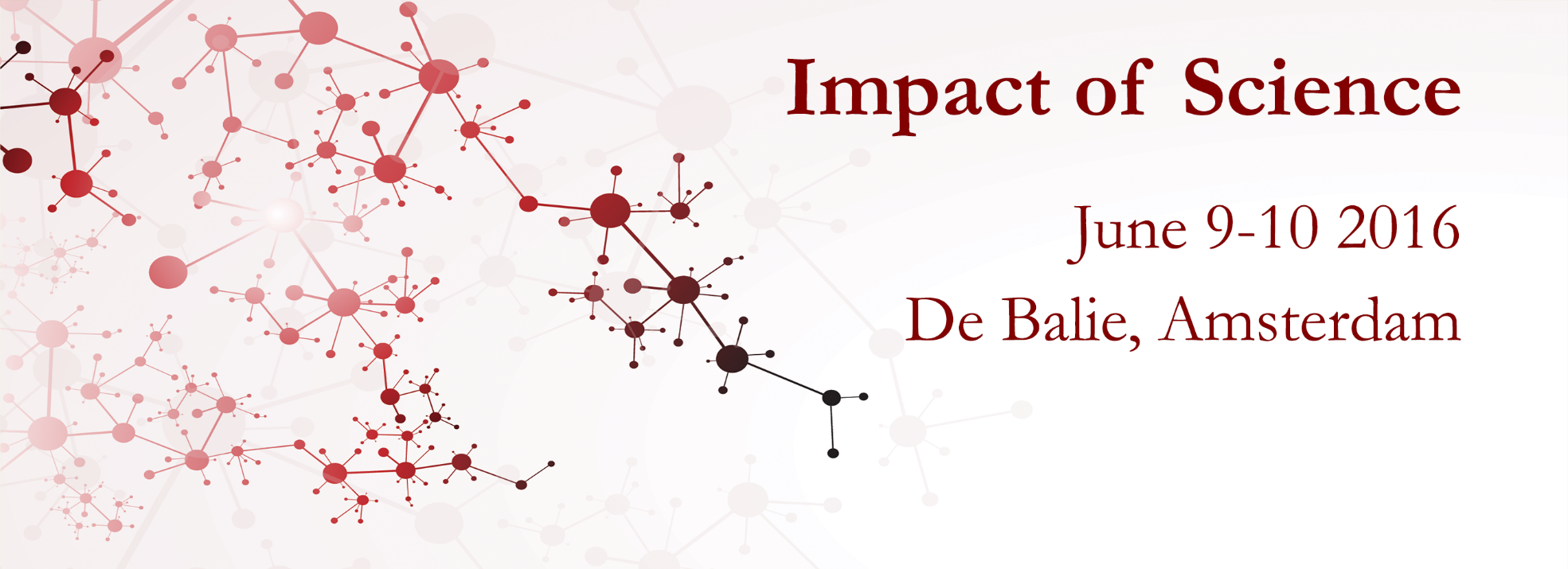 Impact of Science Conference the Plenary Session on:  

Promoting Coherence About Impact Within the Science Eco-system
25th June, 2021
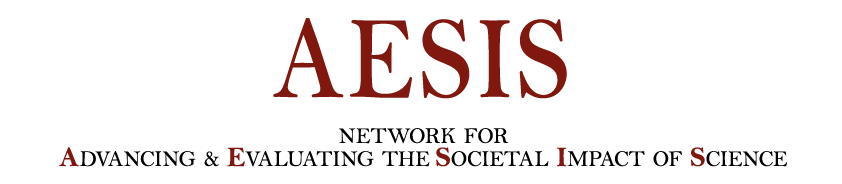 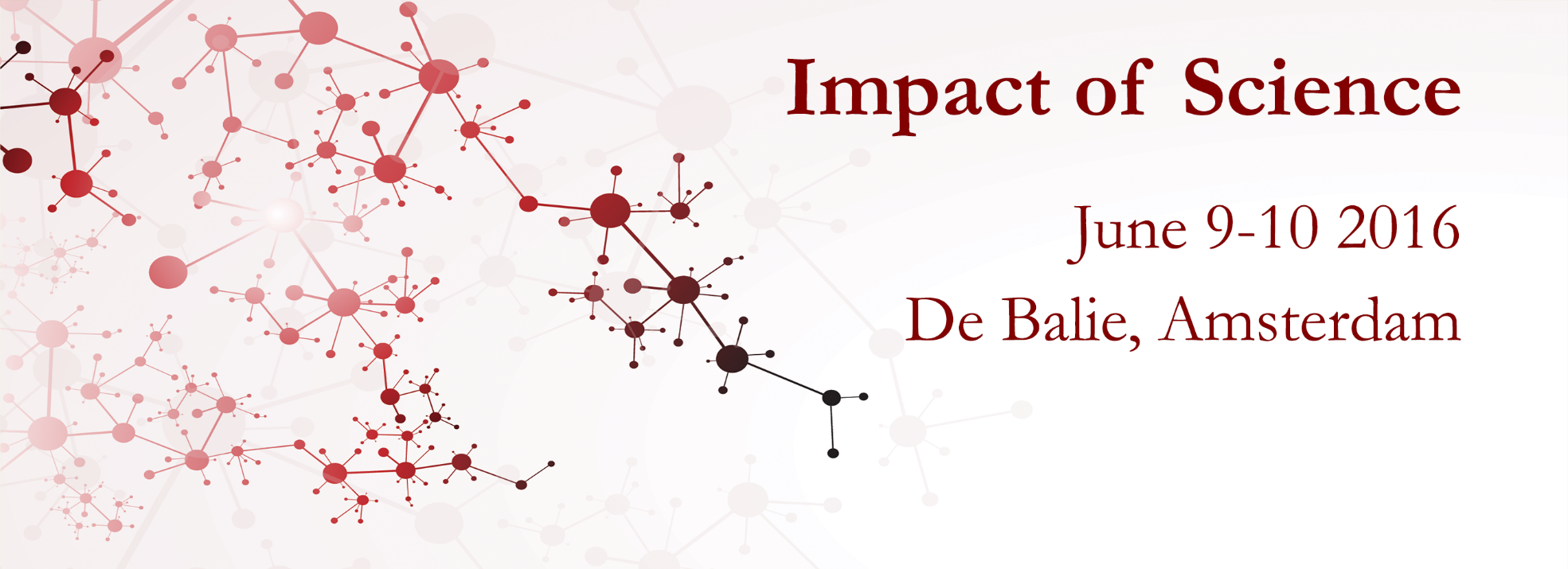 Impact of Science 
23-25 June, 2021
Juliet Gerrard : Chief Science Advisor, Office of the Prime Minister, New Zealand

Ernest Aryeetey: Secretary-General of the African Research Universities Alliance (ARUA) and former Vice-Chancellor of the University of Ghana, Ghana 

Toby Smith: Vice President for Policy at the Association of American Universities, USA

Daya Reddy: President of International Science Council, South Africa
Overview of the Speakers
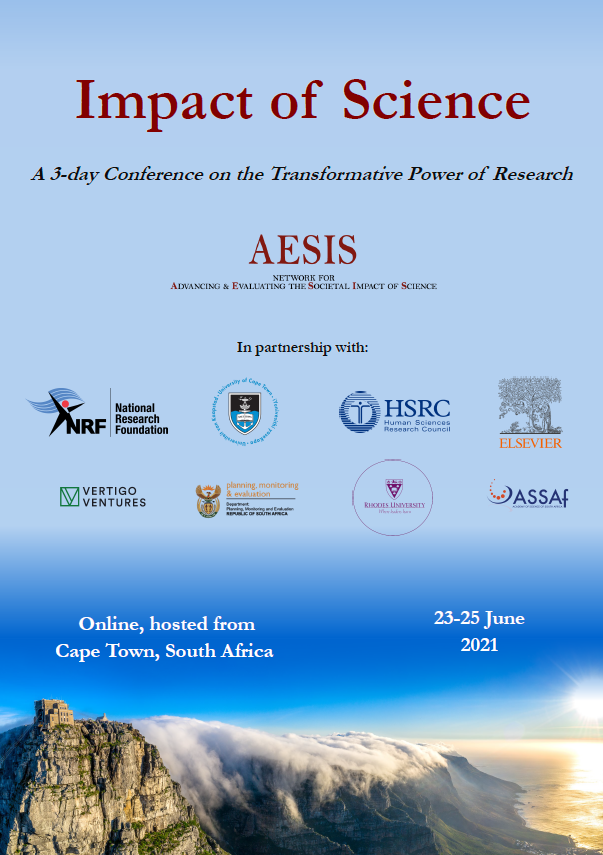 #IOS21
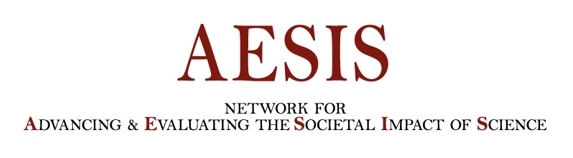 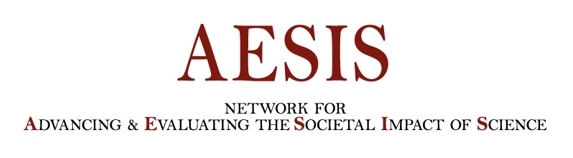 Impact of Science  
23-25 June, 2021
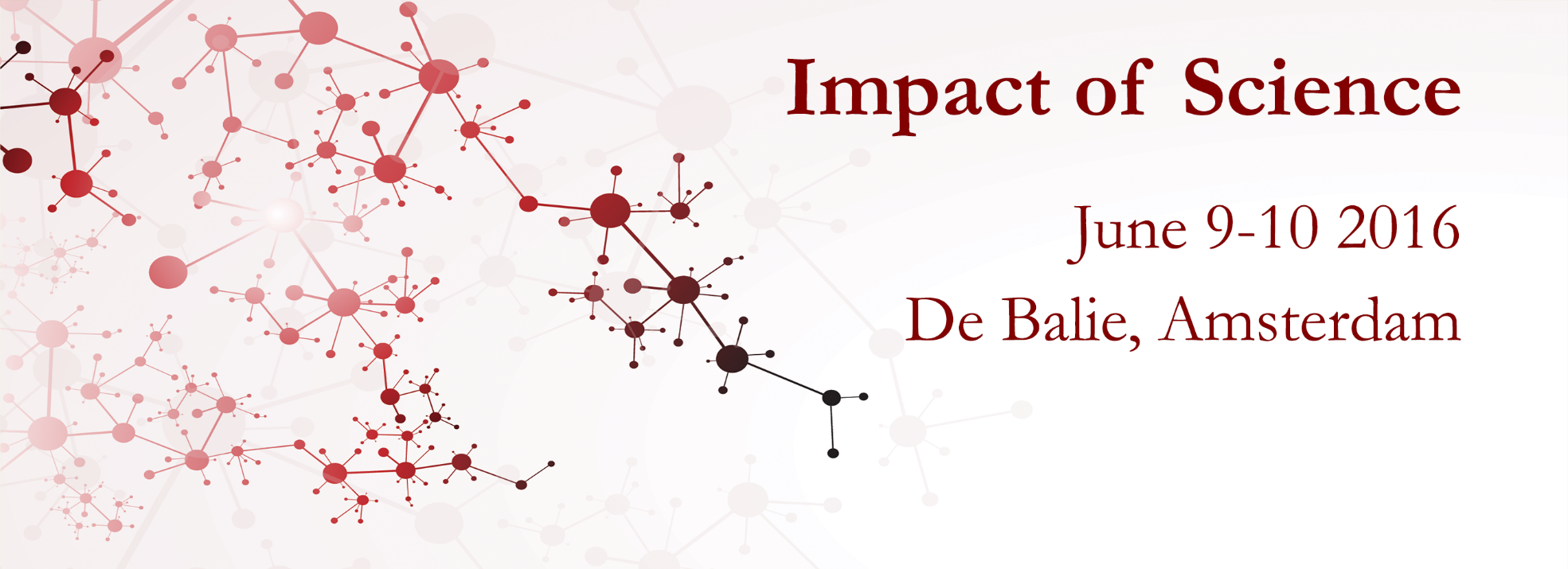 Ernest Aryeetey
Secretary-General of the African Research Universities Alliance (ARUA) and former Vice-Chancellor of the University of Ghana, Ghana
#IOS21
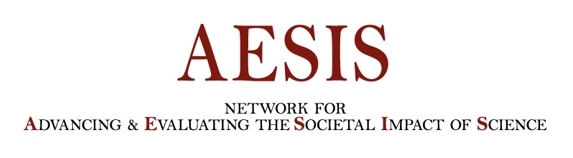 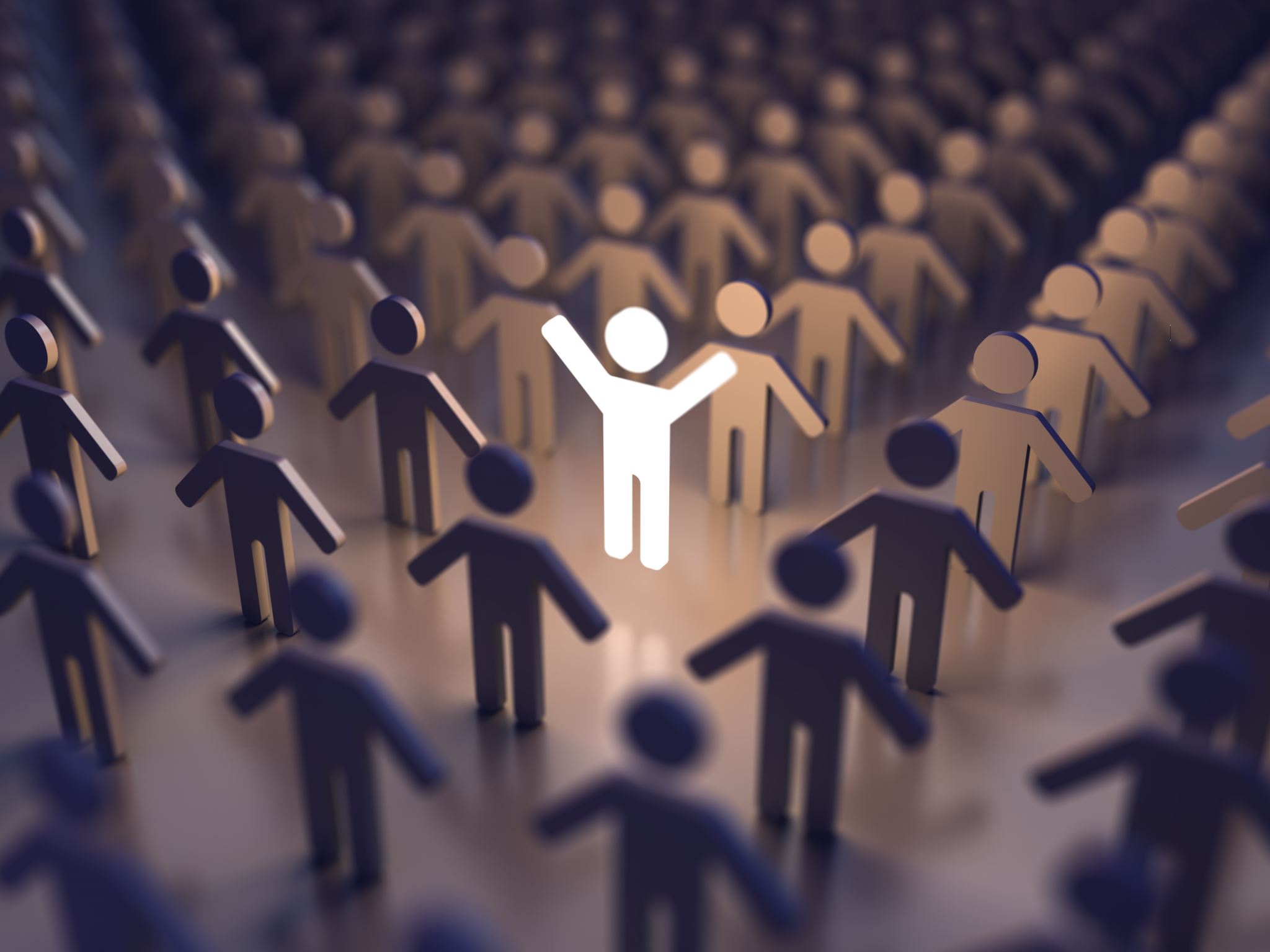 Promoting Coherence About Impact Within the Science Eco-System
Ernest Aryeetey

African Research Universities Alliance (ARUA)
Main Message
Promoting coherence about impact within the science eco-system is critical
Measuring impact of science in Africa has not been properly understood and pursued

Policies to implement/provide a coherent and inclusive science ecosystem should focus on promoting collaborative research, networking, good mentorship and providing funding

Coordination of such policies would require the establishment of institutions to monitor and track progress.
Introduction
"Things do not (always) mean the same from everywhere; when we insist that only ‘our’ meaning is the meaning, we silence other people’s meanings” - Clapperton Mavhunga

Science has always played a very significant role in the world, with major impacts
Science is responsible for: (1) the growing public awareness about the planet, (2) the economic expansion witnessed, (3) the transformation experienced in the world.
Advances in science have resulted in new technologies for global communication and satellite images of the earth
How has science been presented in Africa? (1)
Science in Africa has generally been perceived as a western concept, and this includes our understanding of the social sciences

From the 15th – 16th Century, Africa assumed a “node in the emerging world economy’ (Sitas, 2014, p.466). Africa was studied, but differently by different people
“… if a discipline could be said to possess a tap root, then research in Africa could be said to be a tap root of anthropology. It is virtually impossible to train as an anthropologist without having to take into account research conducted on the cultures of Africa.” (Bates et al, 1993)
How has science been presented in Africa? (2)
Wober observed that “the 1970s was predicted as the time when psychology in Africa [would turn] a corner, in that [the discipline would] be increasingly in the hands of new people, its own people, with their own outlooks, needs and direction of enquiry” (Wober, 1975).  

Scientific research about Africa has shaped the concepts and methodologies employed in economics, history, political science, psychology

But participation by African researchers has been minimal
World Map Based on Scientific Research Produced
Percentage of total article output by subject grouping for SSA (2003 vs. 2012)
Source: worldbank.org/africa/stemresearchreport
Percentage of total article output by subject grouping for SSA (2003 vs. 2012)
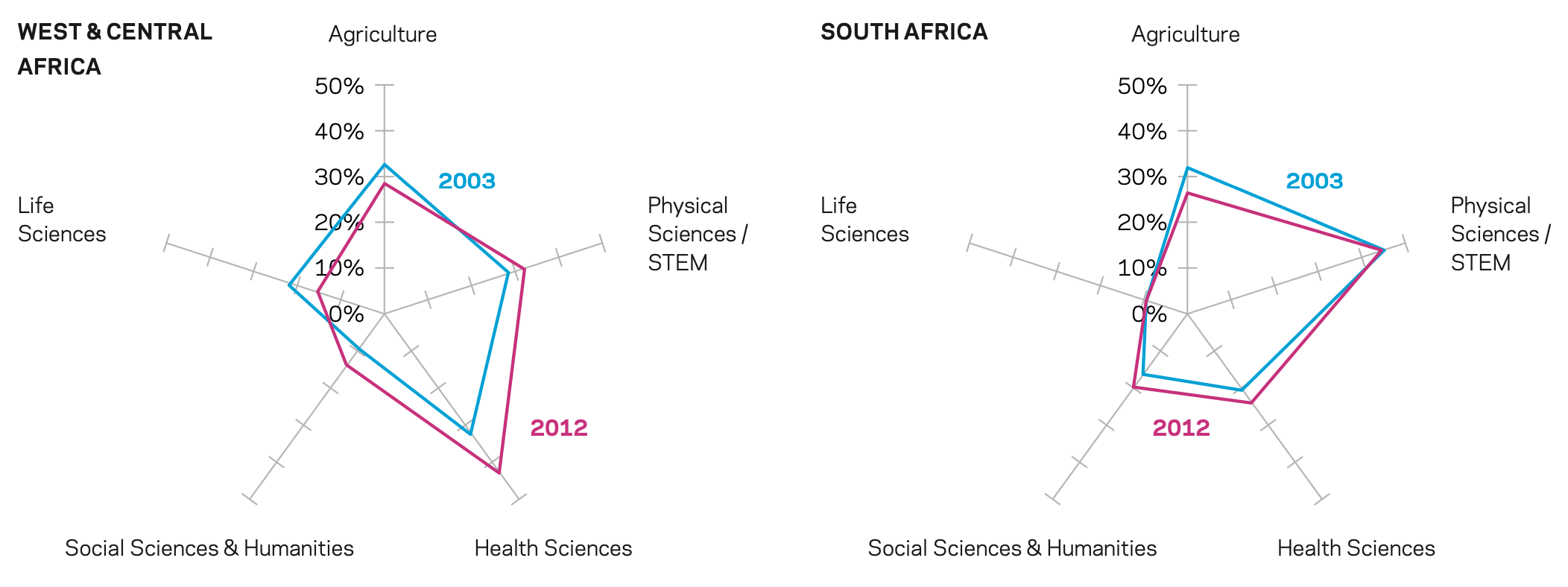 Research in the Health Sciences comprised the highest percentage in most African countries apart from South Africa
The Physical Sciences & STEM have been the main areas of focus for South Africa
How has science been presented in Africa? (3)
Average R&D expenditure in Africa has been consistently below 1% of GDP

Highest is for South Africa – 0.89% in 2006. 

Scientists in South Africa are at the forefront of nanotechnology, astronomy, laser technology, and infectious diseases (HIV/AIDs, malaria, TB)
Promoting coherence about impact
There are necessary interventions at the regional, national and institutional levels

What impact is wished for in Africa? What changes do Africans want? Promoting coherence about impact within the science eco-system is critical to ensuring knowledge creation in the region significantly increases, and is useful. It amounts to
Promoting consistency
Ensuring no country is left behind
Encouraging innovation and new technology adoption
Fostering synergies across disciplines
Addressing the gap between Higher Education Institutions and development issues on the continent
What policies are required to implement/provide a coherent and inclusive science ecosystem?
Hardly any African country is in a position to build a strong, self-contained science ecosystem

Policies must focus on providing/promoting
Joint/collaborative research
Networking amongst universities
Good mentorship at the postgraduate level
Providing adequate funding for research
Promoting links between universities and academia
An overarching emphasis on STEM
How policies can be coordinated to achieve coherence (Region)
Significant investment in infrastructure (especially those related to STEM) within African universities to facilitate collaboration

Tracking of progress; e.g., the Higher Education Research and Advocacy Network in Africa (HERANA) project

Establishing Centres of Excellence around critical issues in Africa; e.g., ARUA and World Bank (interdisciplinarity)
How policies can be coordinated to achieve coherence (Governments)
The role of national governments needs to be clearly defined and there should be adequate commitment
National governments need to be more ambitious about using local knowledge to transform economies and societies
They must be willing to prioritise investments in research
They must demand results for their investments
They can guide useful competition and collaboration with proper incentives and guidelines
How policies can be coordinated to achieve coherence? (HEIs)
Higher Education Institutions need to change to reflect on rigour and relevance for impact
Establishing units to manage research within universities. E.g. Office for Research, Innovation and Development (ORID) at the University of Ghana
Developing and implementing research policy
Fund-raising for research
Setting standards for research and information dissemination
Registration, patenting and commercialization of intellectual property
Conclusion
Promoting coherence about impact of science requires governments and their research systems to work across national borders

African researchers need to work across disciplines

African researchers need to think about both relevance and rigour in order to have impact
Impact of Science  
23-25 June, 2021
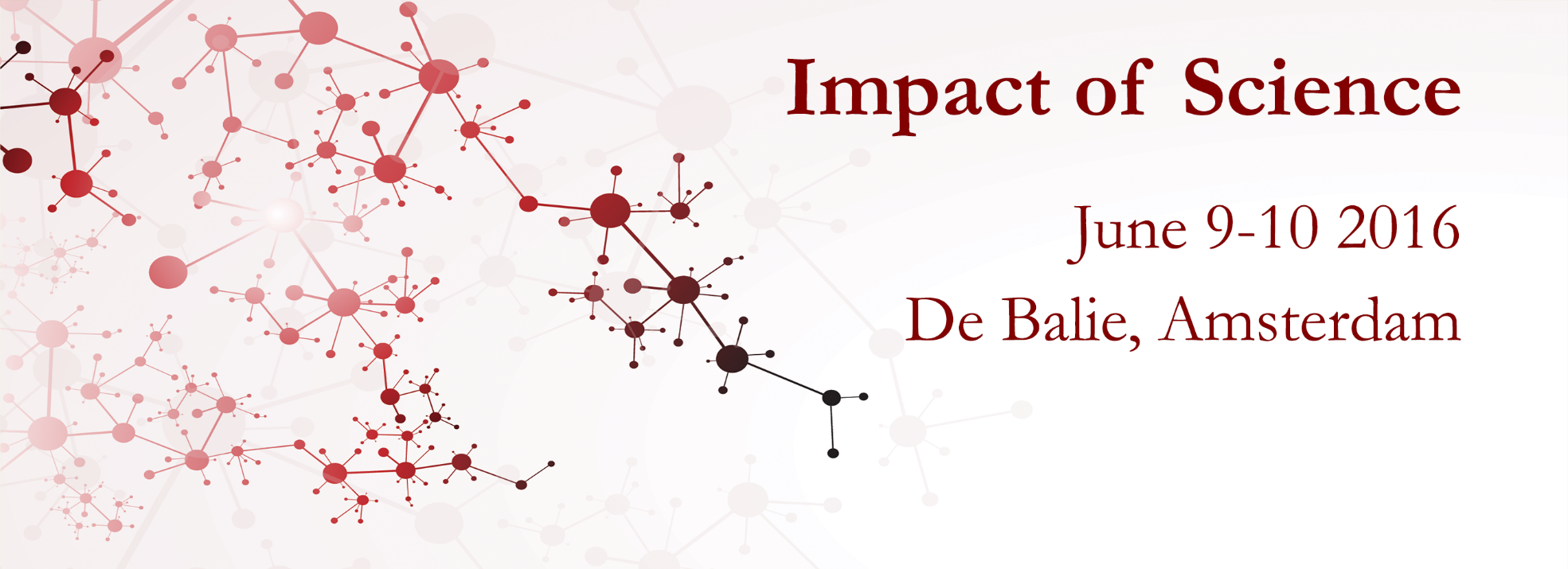 Toby Smith   
Vice President for Policy at the Association of American Universities, USA
#IOS21
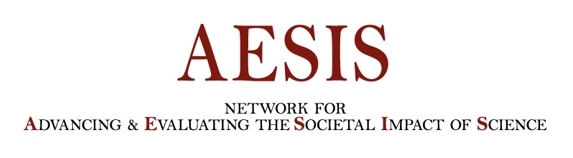 Promoting coherence about impact within the science eco-system
Tobin L. Smith, Association of American Universities 
Impact of Science 2021 South Africa
25 June 2021
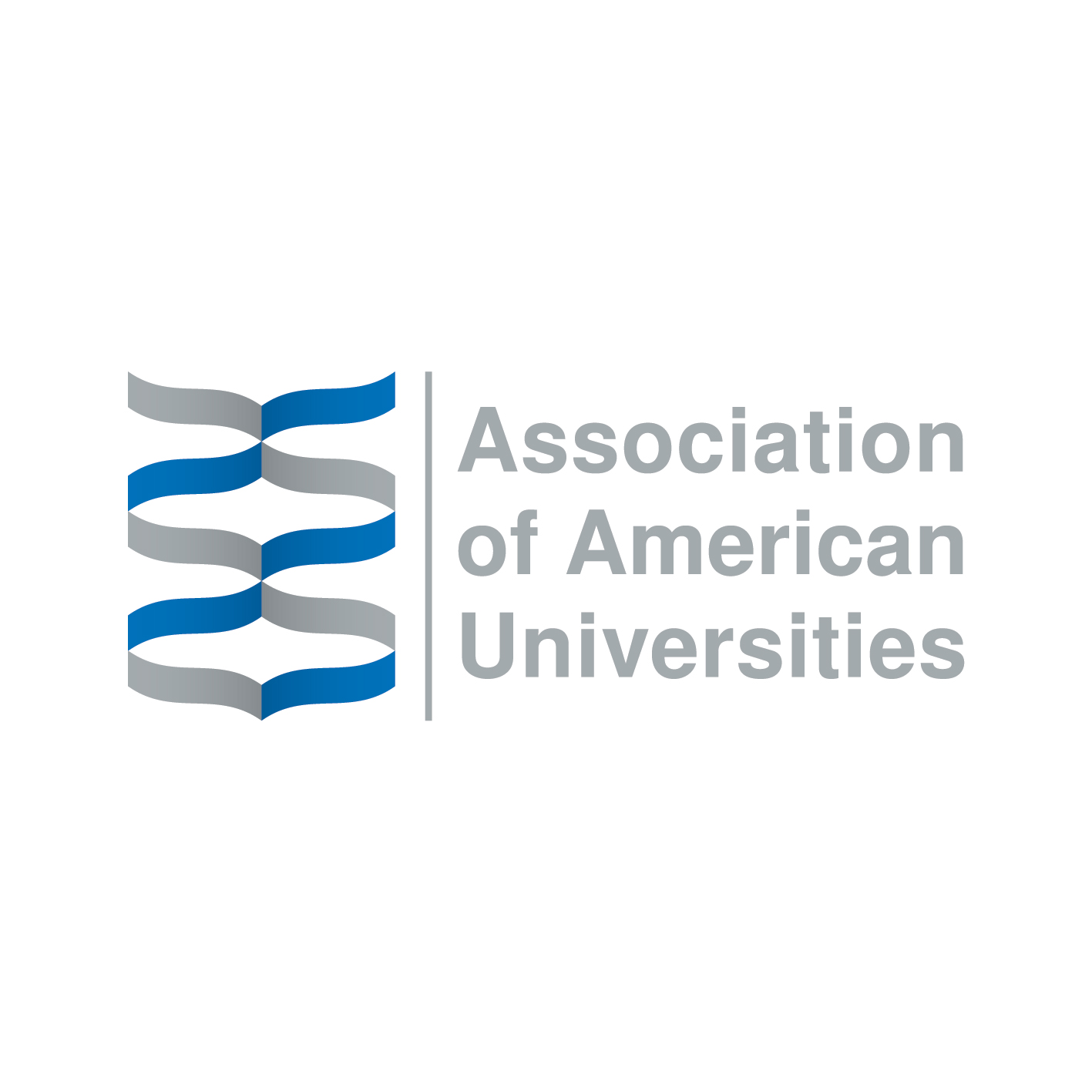 Understanding what is meant by ‘impact’

Framework(s) for assessing impact

Developing accompanying impact data, metrics, assessment, and evaluation tools and infrastructure 

Re-examining what constitutes ‘excellence’ in the science eco-system and how we evaluate, recognize, and reward it within universities
What is Needed to Promote Coherence About Impact within the Science       Eco-System
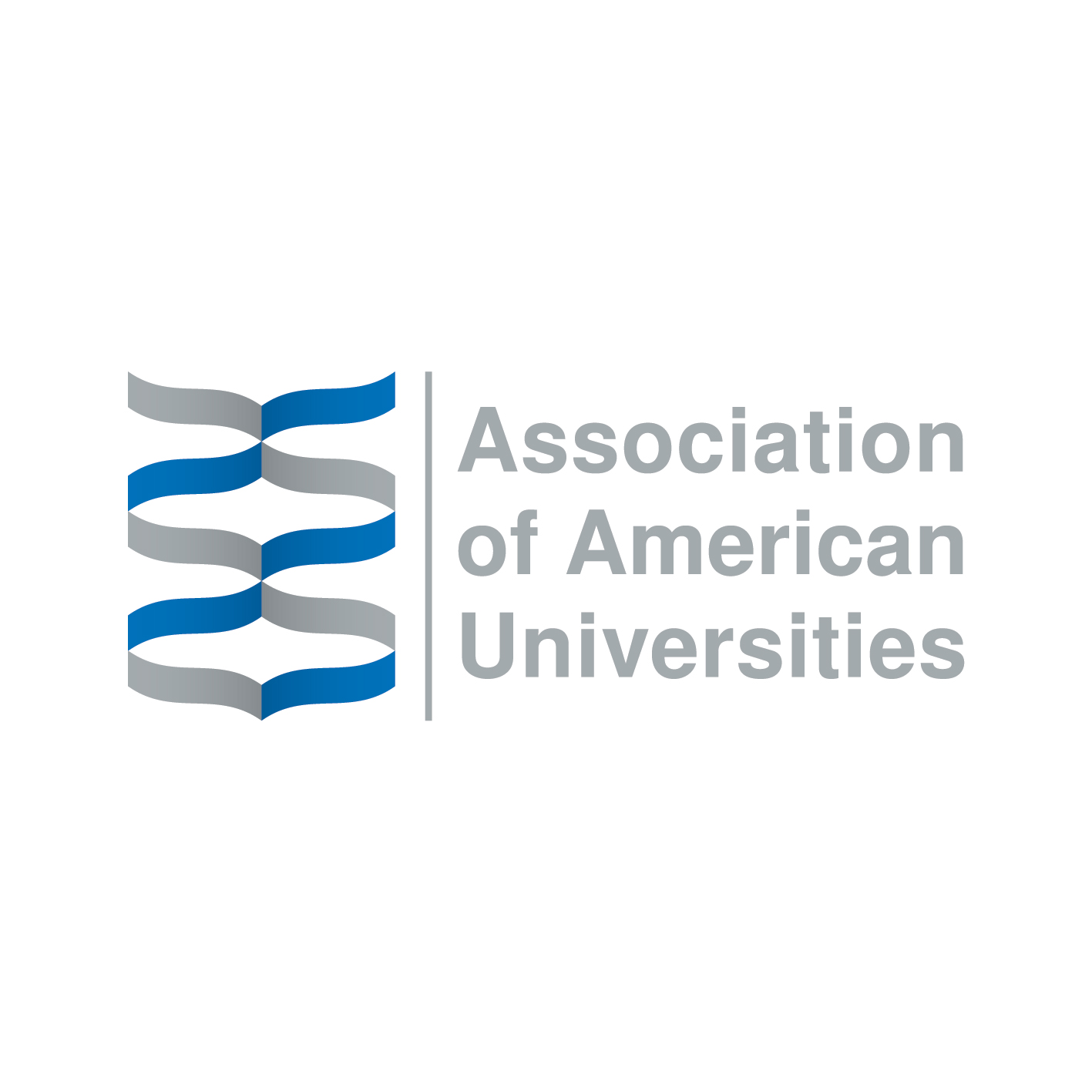 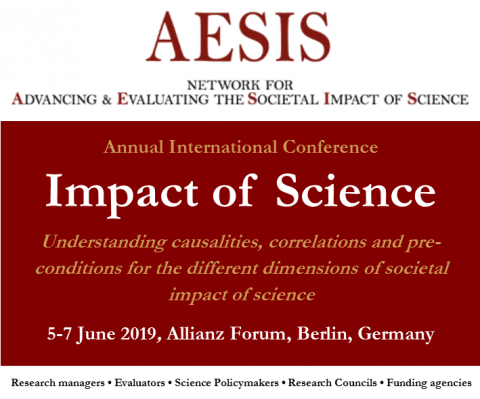 Challenges with Developing a Shared Definition
Difference between scientific and societal impact 
Quantitative vs. qualitative
Direct vs. indirect impacts 
Economic vs. social 
Retrospective vs. prospective 

Ultimately, how you define impact depends on who you are and what matters to you!
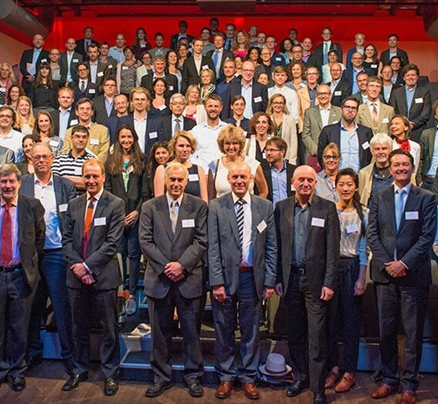 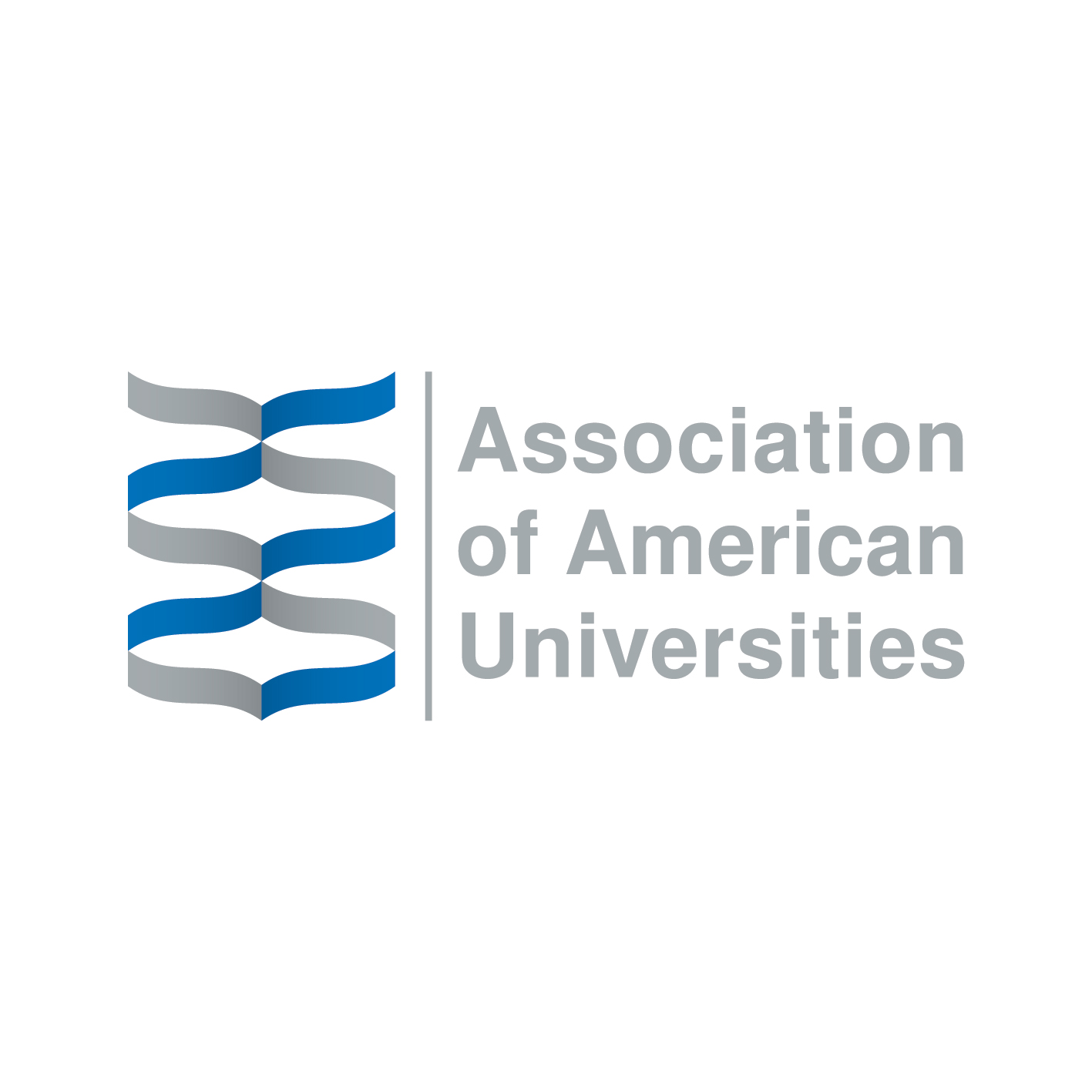 Frameworks for Assessing Impacts
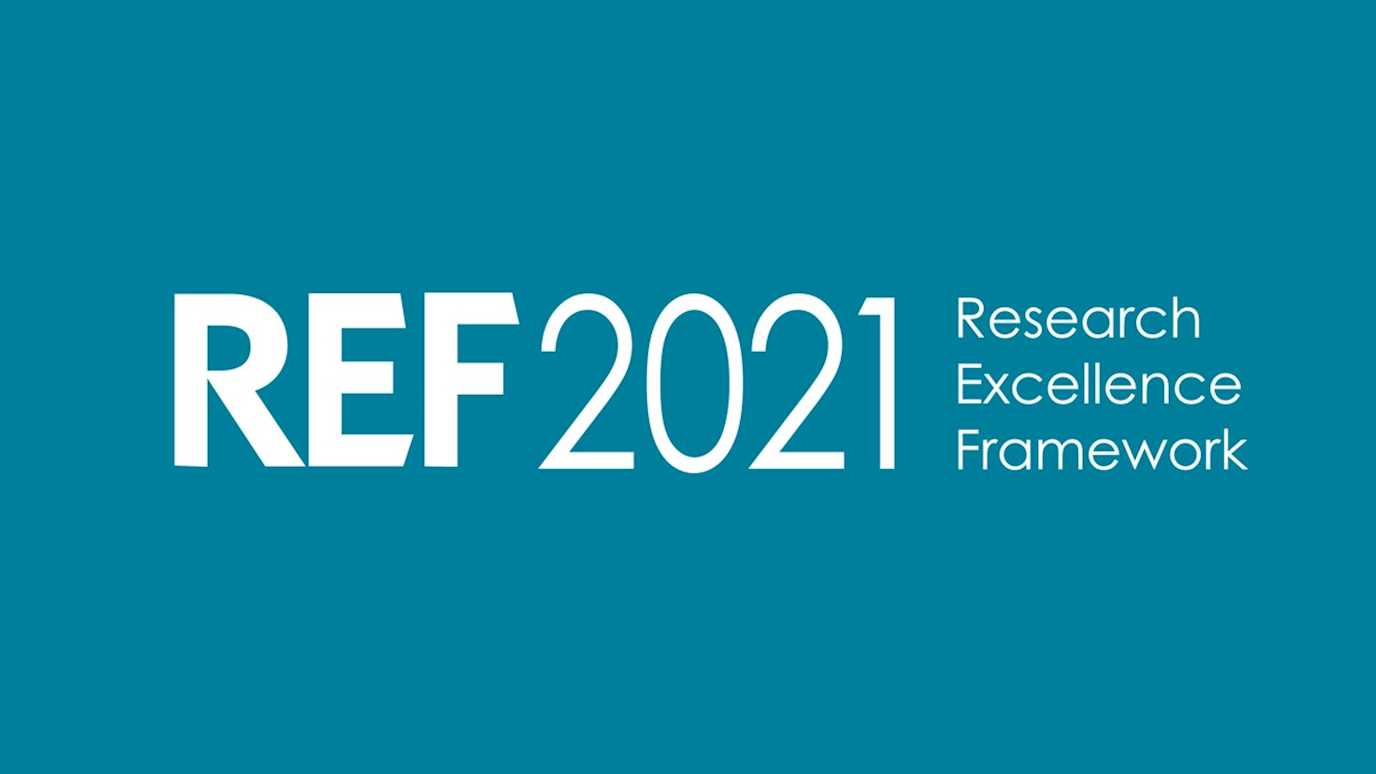 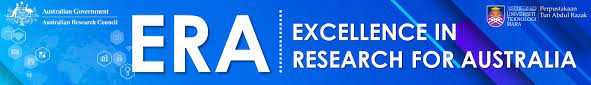 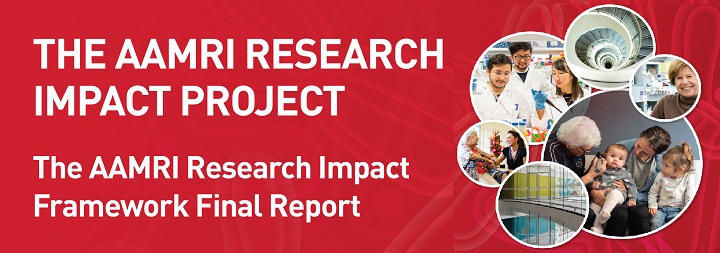 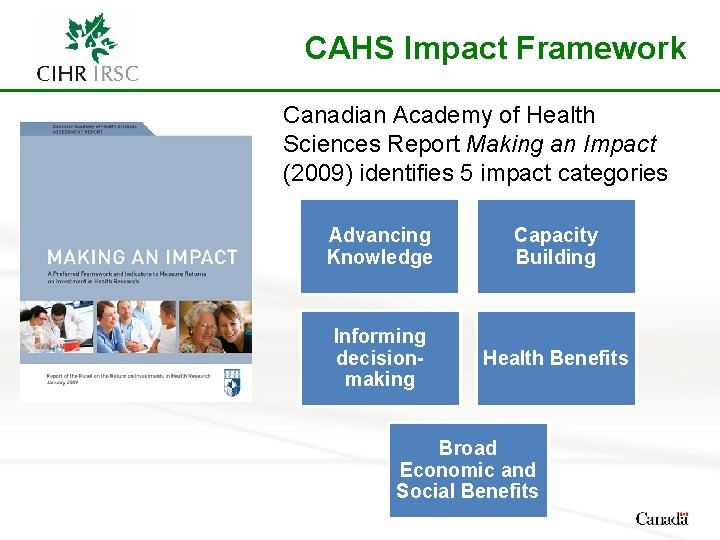 Applied
Research
Basic 
Research
Development
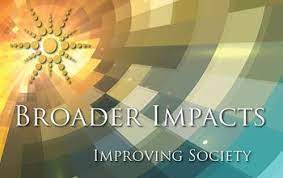 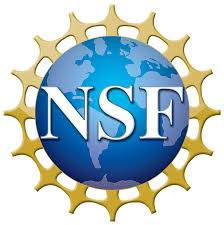 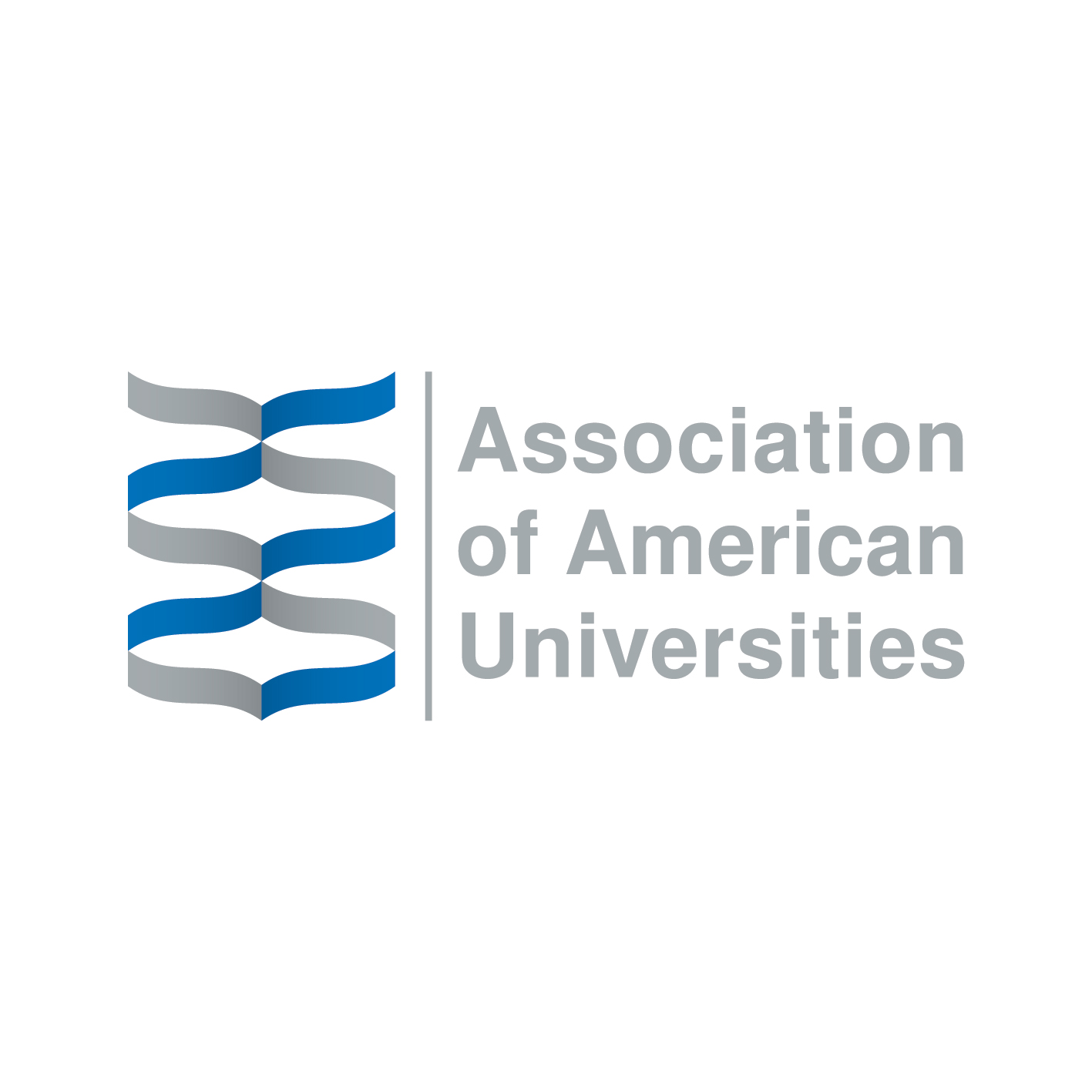 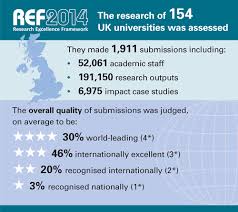 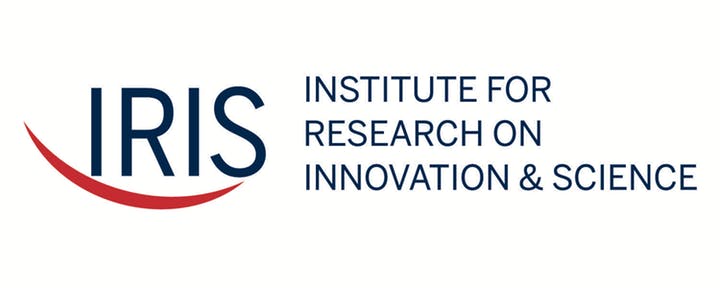 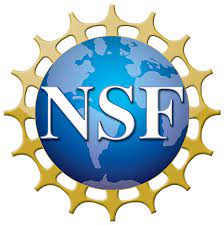 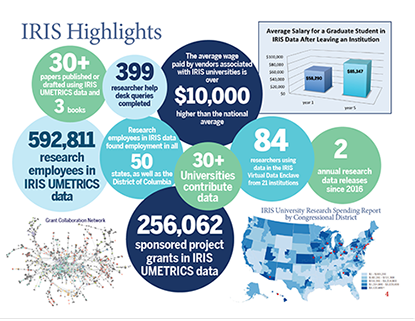 Data vs. Case Studies vs.  
      Impact Plans 
  Retrospective vs. Prospective
[Speaker Notes: Where we’ve been

Where we are

And Where we are going

Let me take just a few moments to remind all of us what we were thinking in January]
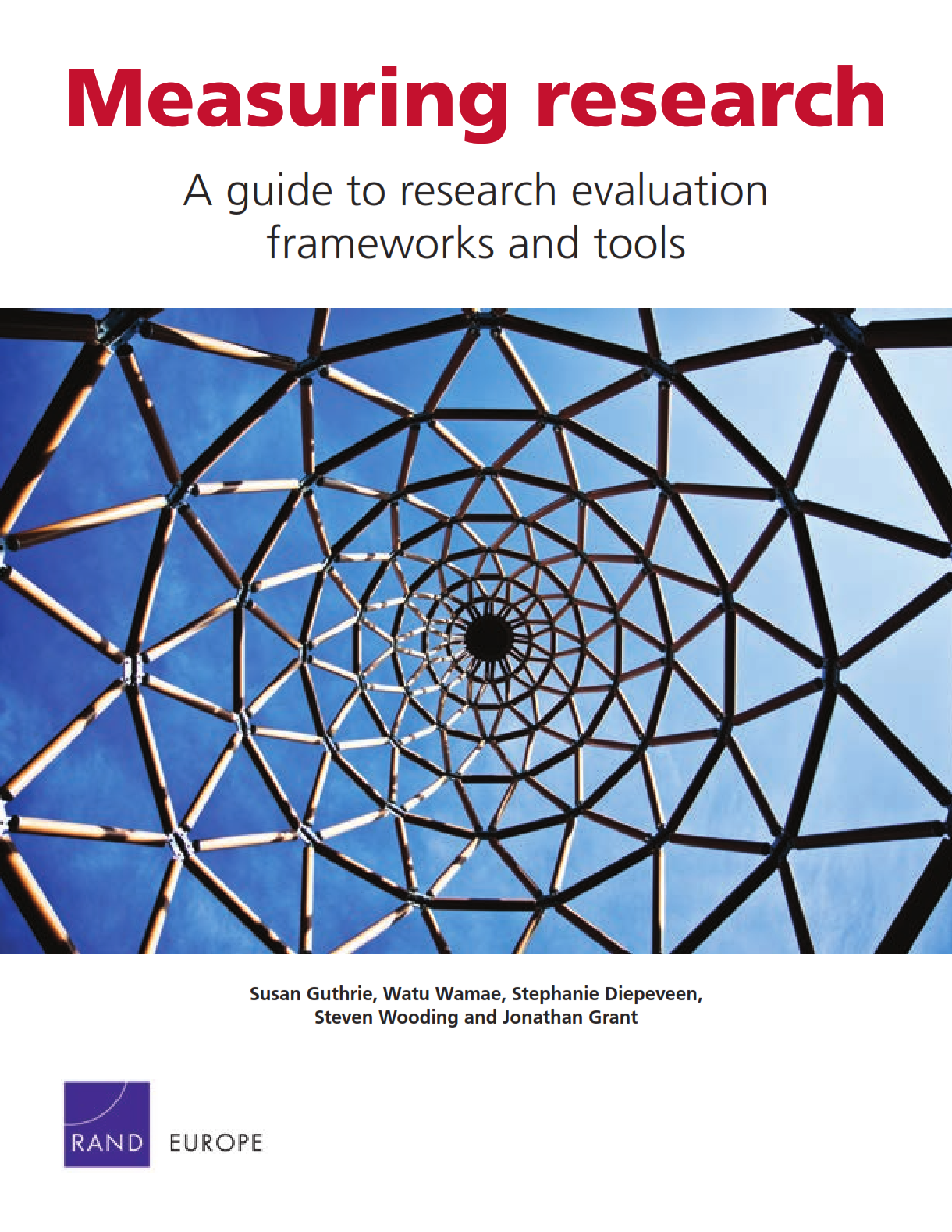 Value of a Framework
Develops common language and understanding 
Helps organize information and concepts 
Provides shared definitions 
Helps determine appropriate impact metrics and indicators 
Can help communicate scientific impact to outside stakeholders
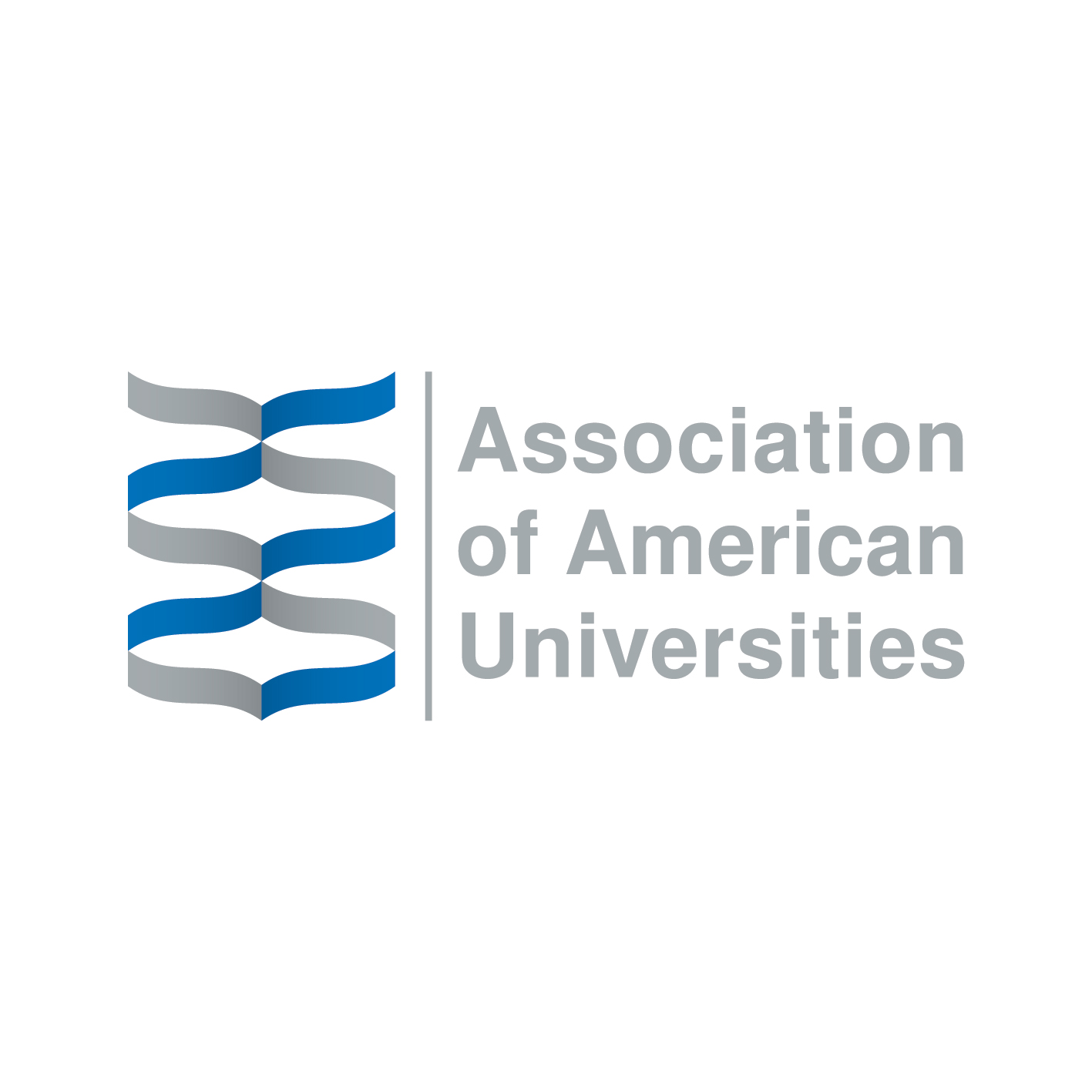 Data, Metrics, Assessment and Evaluation Tools
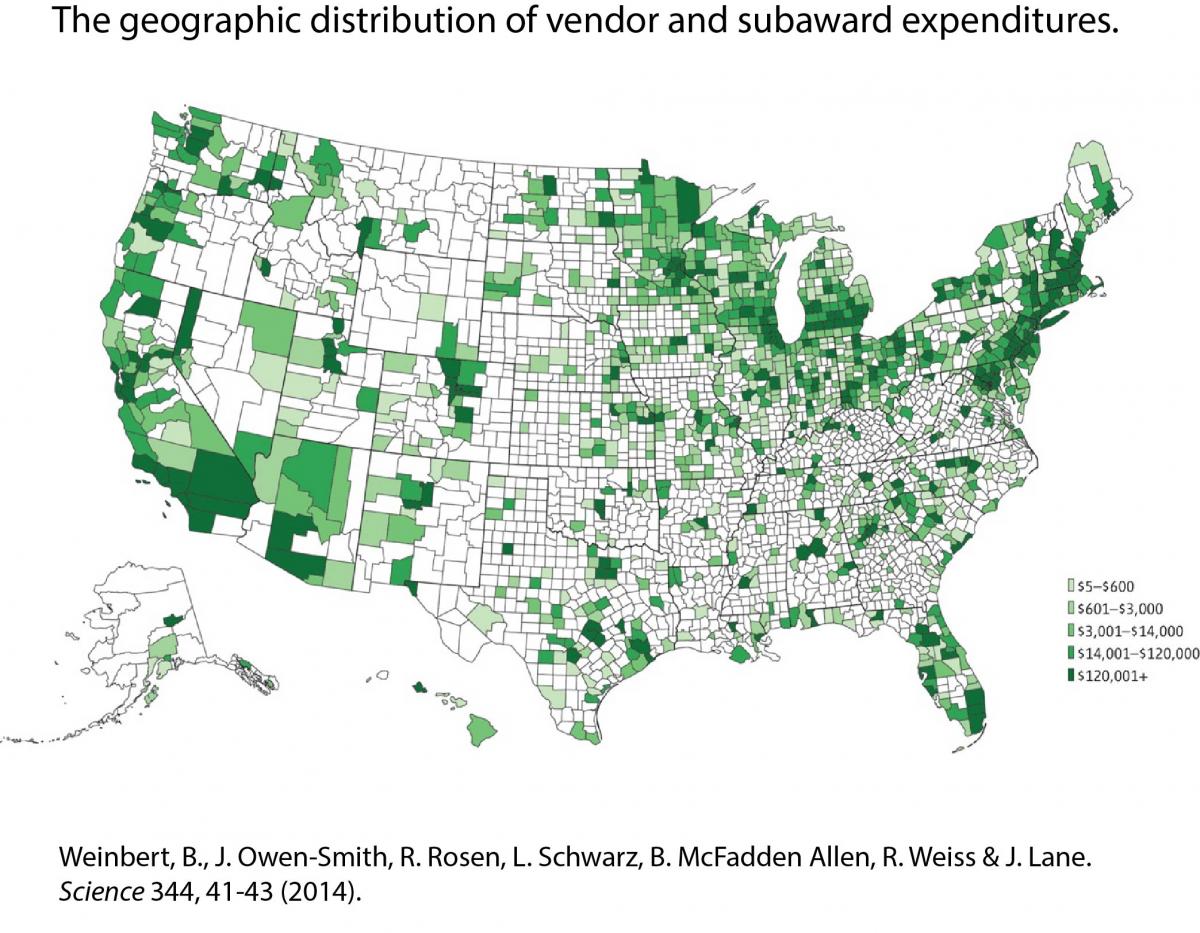 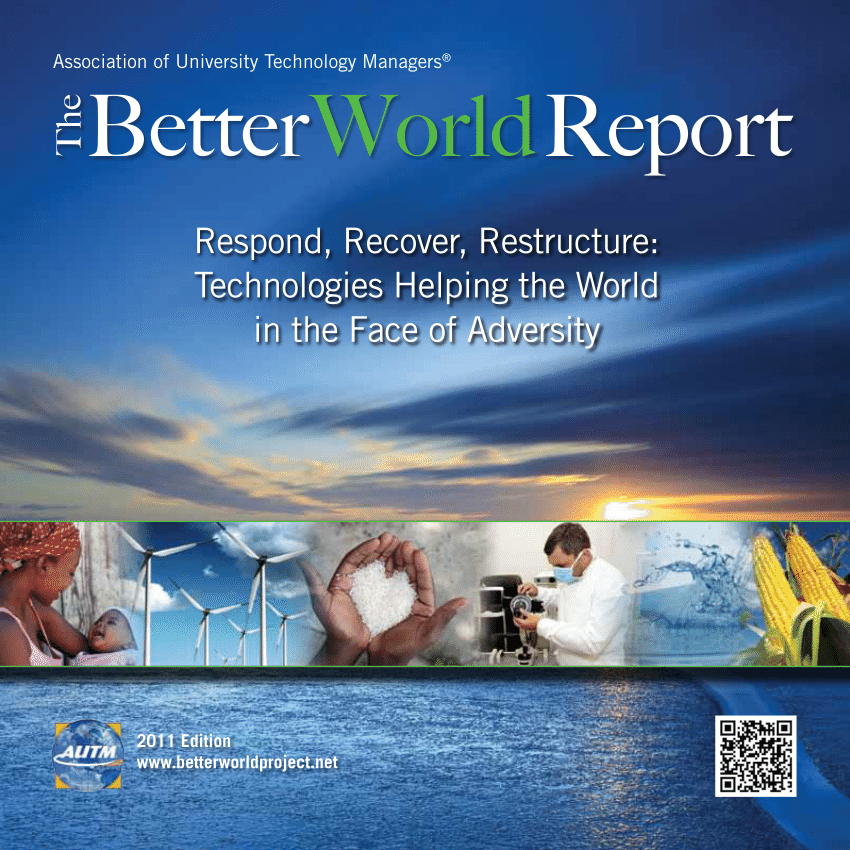 Bibliometrics 
Economic analysis
Patent analysis  
Case studies 
Peer review 
Data mining
Surveys/Interviews 
Data Visualization 
Site Visits  
Document Review
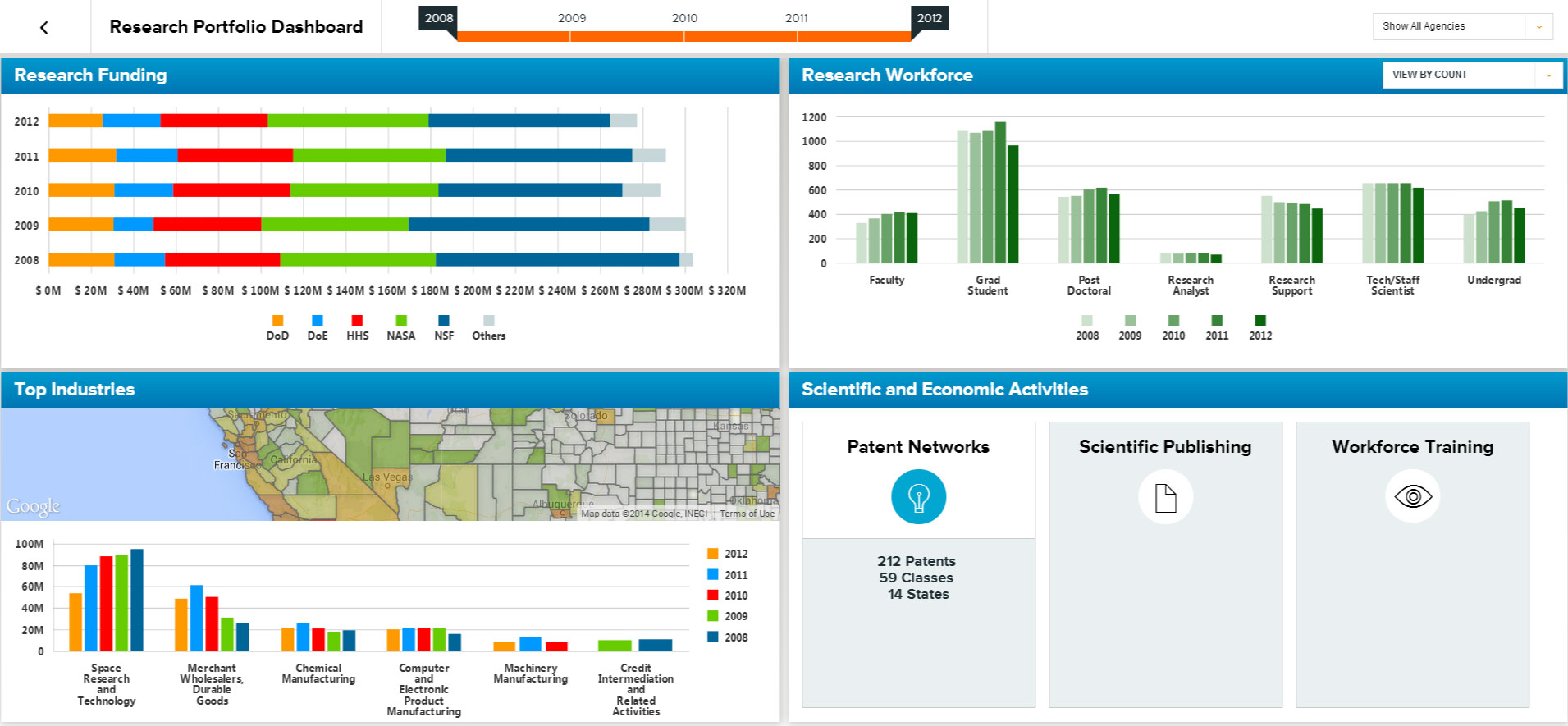 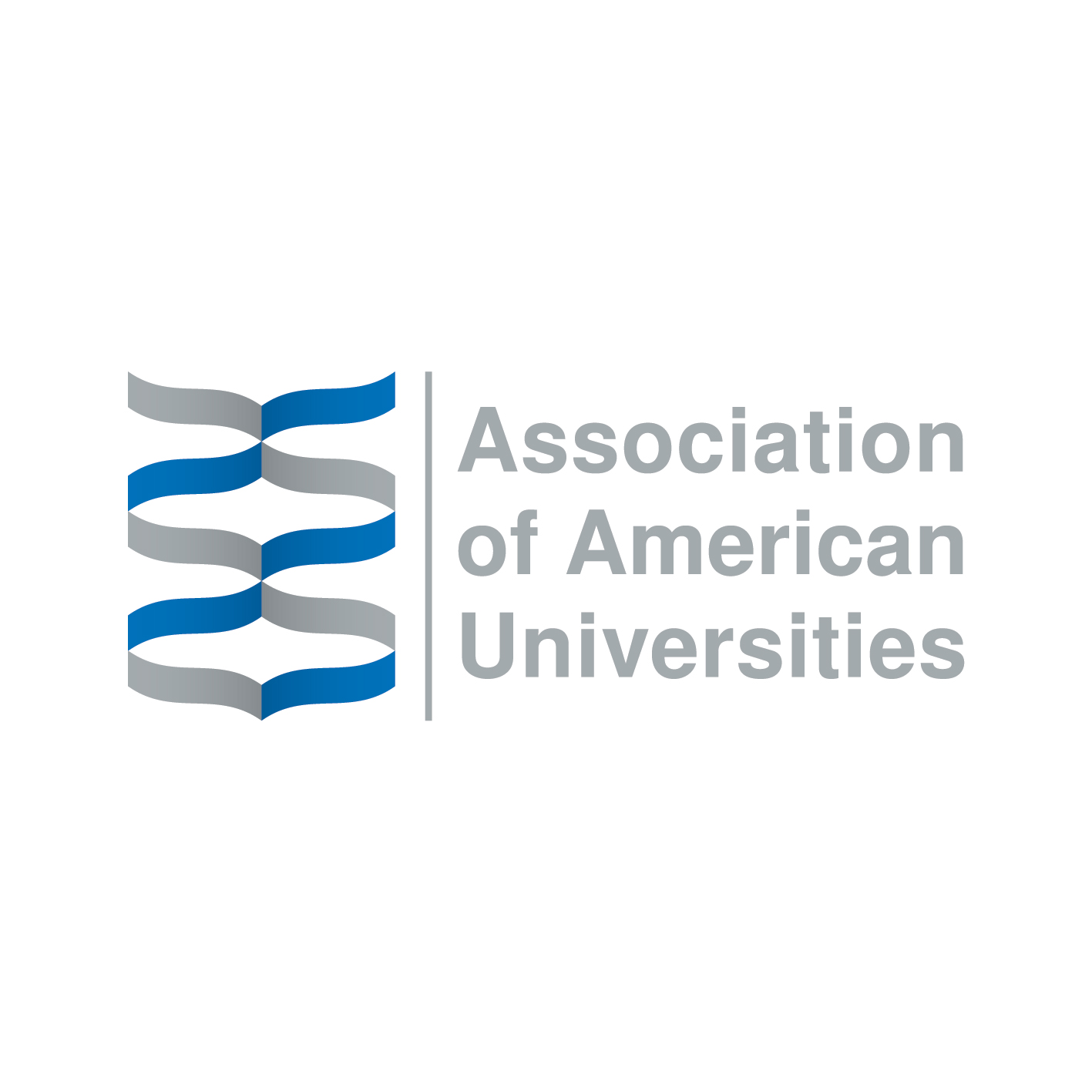 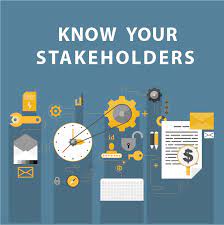 Stakeholders: Who are they and what do the care about?
Who: researchers, policymakers, and the public. Who are the others? 
How does each view impact? 
Are there ways you can determine and assess this?
 AAU Public Opinion Polling Initiative 
Once you know, what are your best metrics and communications strategies?
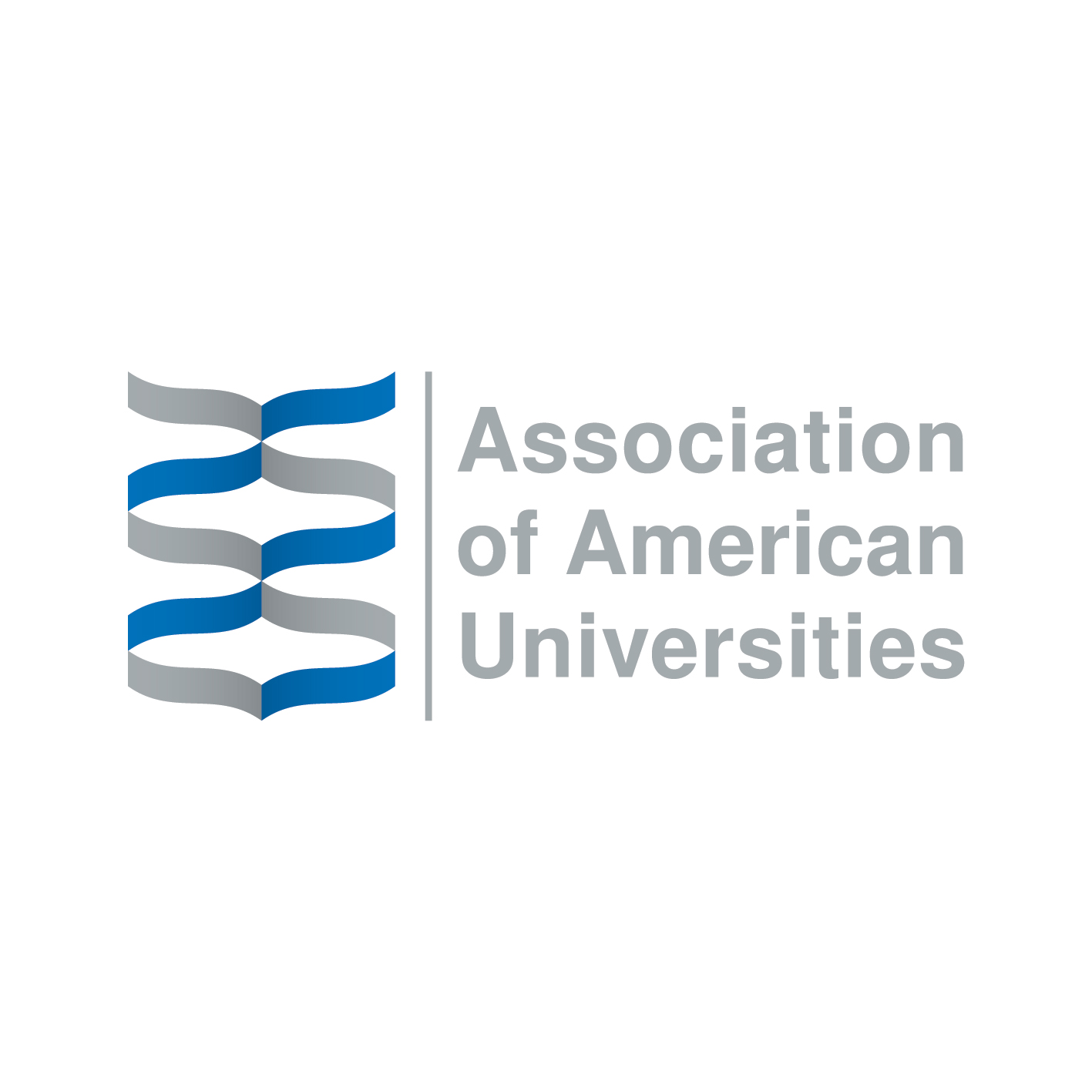 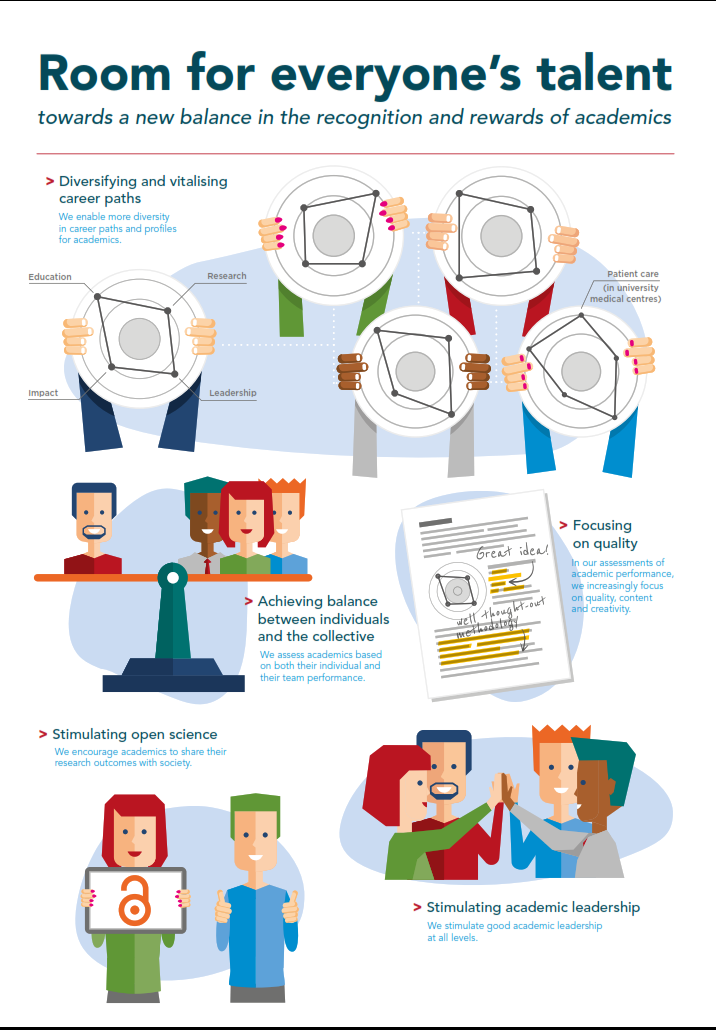 Reassessing What “Excellence” and “Impact” Means at Universities
Dutch “Room for Everyone’s Talent”
Reassesses how university faculty are evaluated, recognized, and rewarded
Seeks to find a balance between the individual success and contributions to the collective
Less focused on quantitative assessment of research and more on quality of work and contribution to scientific, educational, and societal impacts 
Hope is to broaden faculty career paths and diversity and to stimulate open science and academic leadership 

How do we assess impact of academic units/departments and what constitutes excellence and impact at that level?
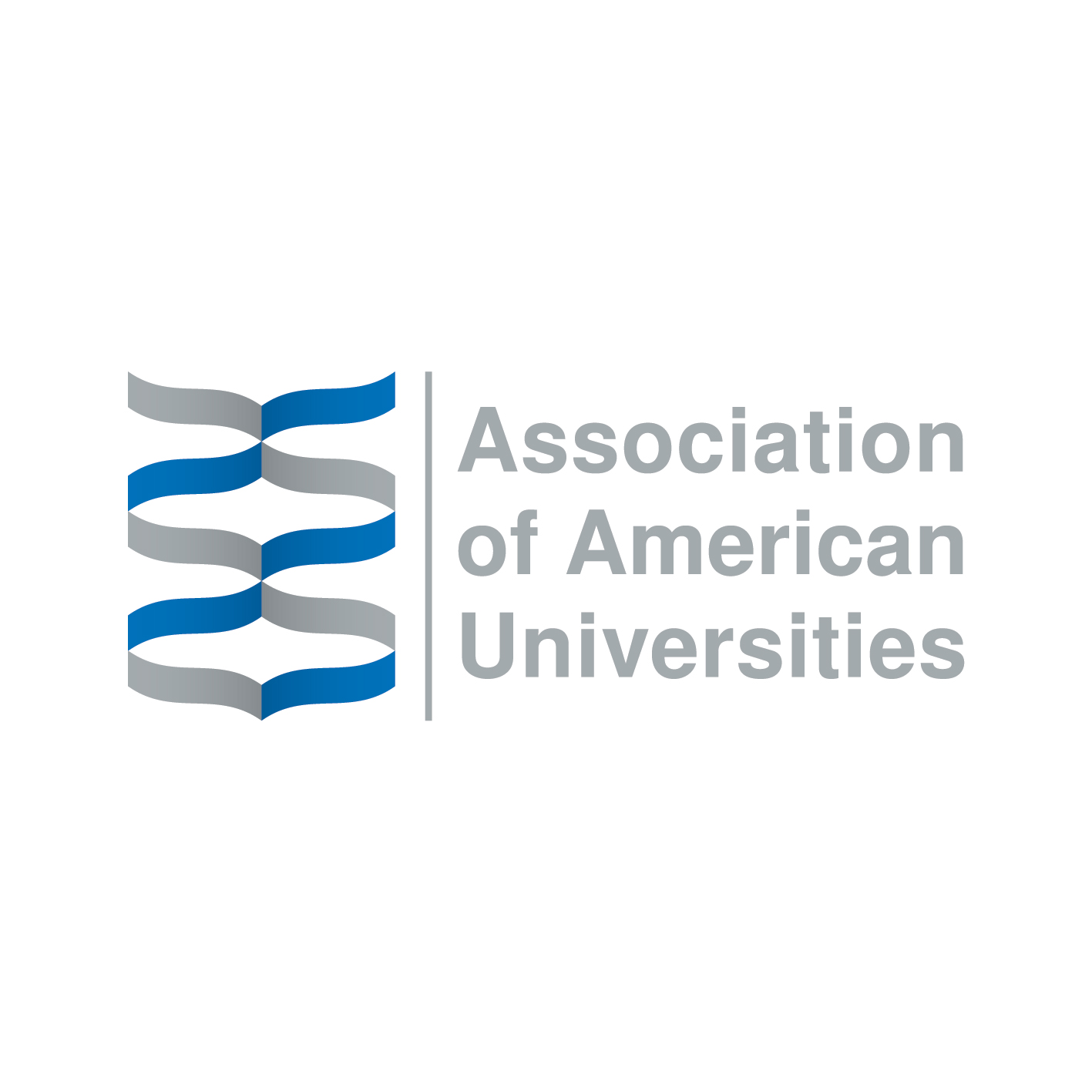 “Many academics feel there is a one-sided emphasis on research performance, frequently leading to the undervaluation of the other key areas such as education, impact, leadership and (for university medical centers) patient care."
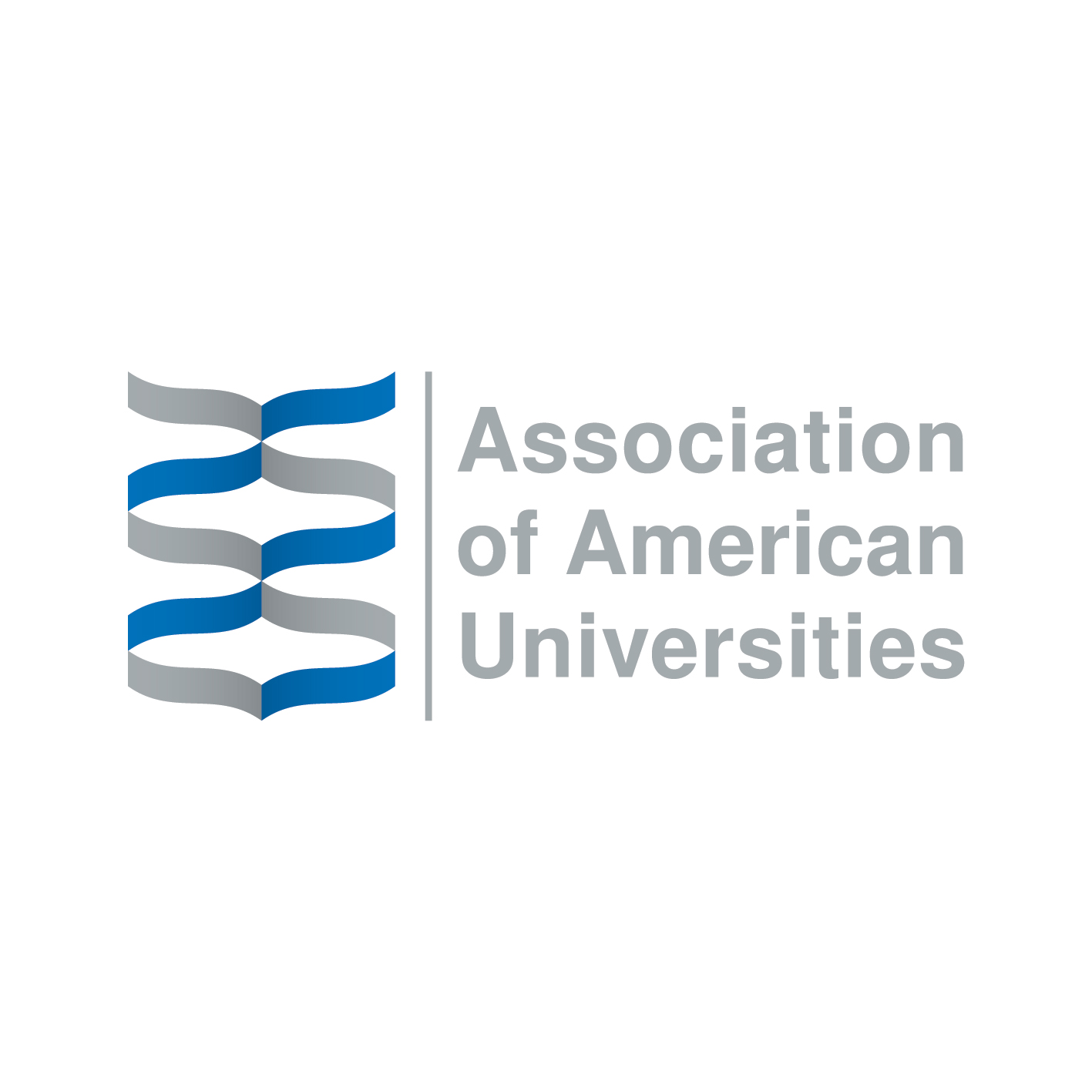 Contact Me
toby.smith@aau.edu

@SciPolGuy 
@AAUniversities

www.aau.edu
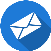 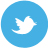 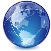 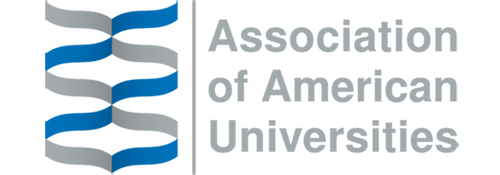 Impact of Science  
23-25 June, 2021
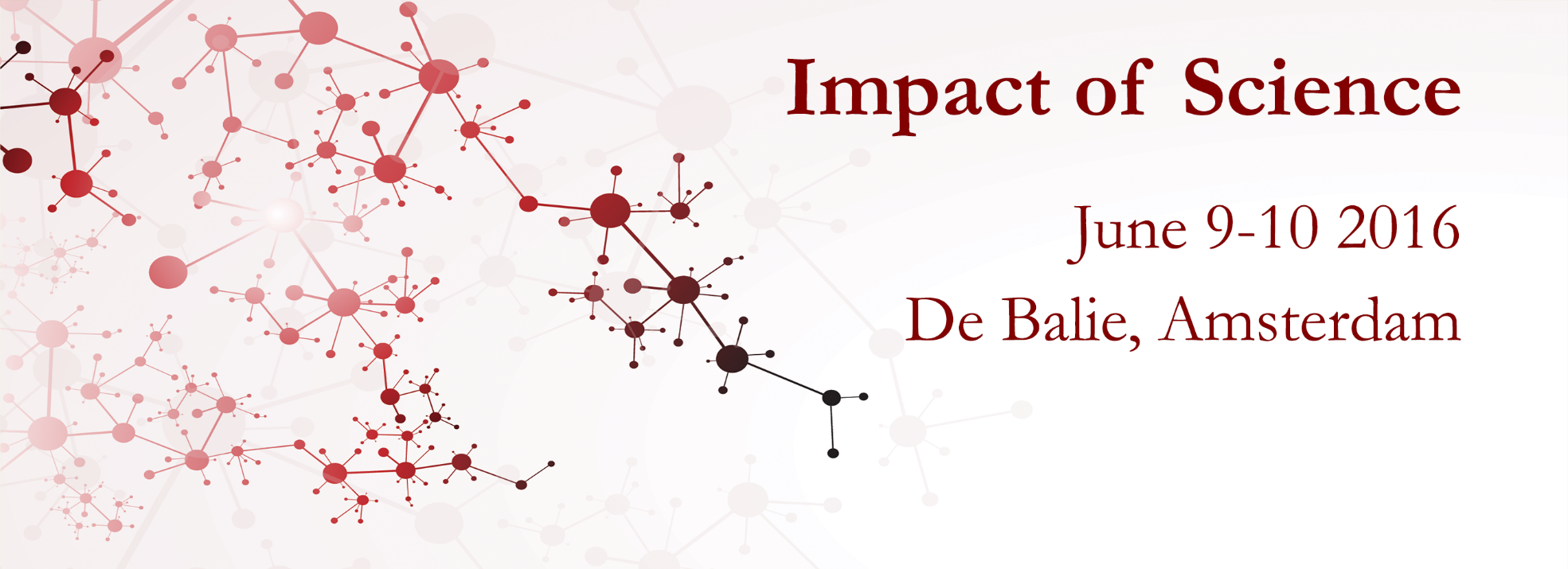 Daya Reddy  
President of International Science Council, South Africa
#IOS21
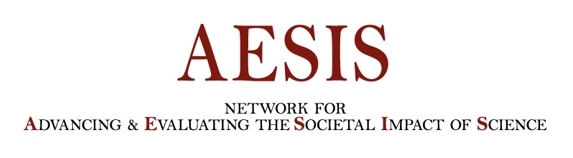 Promoting coherence about impact  in the science eco-system
Daya Reddy
President
International Science Council  (ISC)
Impact of Science, AESIS  Cape Town, 23 – 25 June 2021
What policies are required by different organisations and insititutions in order to implement and provide a coherent and  inclusive science eco-system that allows transformative and impactful research in society? And how can these policy  perspectives be coordinated to achieve coherence?
Coherence
Harmonization of efforts, actions and assumptions  Forming a unified or integrated whole
Systematic, consistent and logical connections

The science eco-system includes
Scientific unions, academies – local, regional, global
Funders and donors
Civil society organizations
Publishers, journals
Scientists, individual and groups
Research and higher education institutions
The private sector
Policymakers and intergovernmental bodies
The contemporary context for science
Major challenges faced by humanity and the planet
Paris Agreement  UN Framework Convention on Climate Change (UNFCCC)
NEW  URBAN  AGENDA
Sendai Framework
for Disaster Risk Reduction  2015 - 2030
The devastating impact of the Covid-19 pandemic
It took just nine months for the fortunes  of the top 1,000 billionaires to return to  their pre-pandemic highs, while for the  world’s poorest, recovery could take  more than a decade.
The inequality virus


exposing fallacies and falsehoods everywhere: The lie  that free markets can deliver healthcare for all; The fiction
that unpaid care work is not work; The delusion that we live  in a post-racist world; The myth that we are all in the same  boat. While we are all floating on the same sea, it’s clear  that some are in super yachts, while others are clinging
to the drifting debris.’ – Antonio Guterres, UN Secretary General1
‘COVID-19 has been likened to an x-ray, revealing fractures  in the fragile skeleton of the societies we have built. It is
COVID-19 MAY LEAD  TO AN INCREASE  IN INEQUALITY IN  ALMOST EVERY
COUNTRY AT ONCE,  THE FIRST TIME SINCE  RECORDS BEGAN.
FEBRUARY
100%
MARCH
70.3%
NOVEMBER
99.9%
change in top 1,000 billionaires’ wealth (2020)
OXFAM Briefing Paper, Jan. 2021
Major scientific and technological advances
Gene and genome editing
Big Data
hackr.io
bernardmarr.com
The new information age
‘Infodemic of information, radical growth in access to information (unequally)
Spread of misinformation, pseudo-scientific views

Doubt cast on the need for scientific understanding

Challenges to the scientific consensus

Lack of supporting evidence, erroneous arguments
Policies shaped by principles, values, responsibilities, priorities
Inform strategies, and practices
Some key domains of priority
Inclusive cooperation  Open science  Research assessment
. . . . . . . . .
Inclusivity and cooperation
Science thrives in a cooperative environment

Setting the scientific agenda: how, with whom: across disciplines, sectors, borders, cultures

Inclusivity, real partnerships: reflect local contexts and capabilities, customize pathways of  future development

Transdisciplinary thinking, while maintaining healthy disciplines

“Standing on the shoulders of crowds”	(Nature, June 2021)
What to do?
Academies, scientific unions, global bodies - active steps to ensure real inclusivity within their  memberships

Universities: remove barriers to multidisciplinary teaching and research

Work with funders to strengthen capacity and so enable full partnerships

Research labs, civil society orgs, universities, funding bodies – work towards shaping research  programmes collectively
What to do?
Global scientific bodies have a special role to play, given their convening and mobilizing power

Able to coordinate among members, between orgs, and at the science-policy interface
Open Science
Open data	Open access publishing

Open engagement with society
Powerful basis for inclusive development and cooperation
Greater sharing of ideas
Failure to effect real openness will exacerbate divides between Global North and Global South

Major responsibility for funding councils, publishers, research bodies, libraries, … to coordinate  strategies and their implementation
Scientific and diplomatic collaboration at regional level: The African Open Science Platform
African scientists at the cutting edge of contemporary, data-intensive  science as a fundamental resource for a modern society
Platform Forum
Coordination
Flagship
Co-Designed Data  Intensive Projects
Government
Priority setting
Funders  Funding  Incentives
Shared  investment in  infrastructure
Capacity Building
Training and Skills
Policy for science: Assessment and Evaluation of Research
Problematic use of proxy measures of research impact
Need for review of assessment, e.g. in recruitment, promotion, grant applications  Reward and recognition of work having high societal impact
Requires collaboration among almost all sectors in the science eco-system


The Leiden Manifesto  for research metrics
Use these ten principles to guide research evaluation, urge Diana Hicks,  Paul Wouters and colleagues.

ISC, IAP and Global Young Academy working towards review of systems in use, and implementable best  practice recommendations
The list is incomplete …
Coordinated efforts and coherence priorities also in relation to

Public engagement and communication

The private sector

……
@ISC
/InternationalScience


International Science Council
/council.science
c/InternationalScienceCouncil
/c/GlobalScienceTelevision
Impact of Science  
23-25 June, 2021
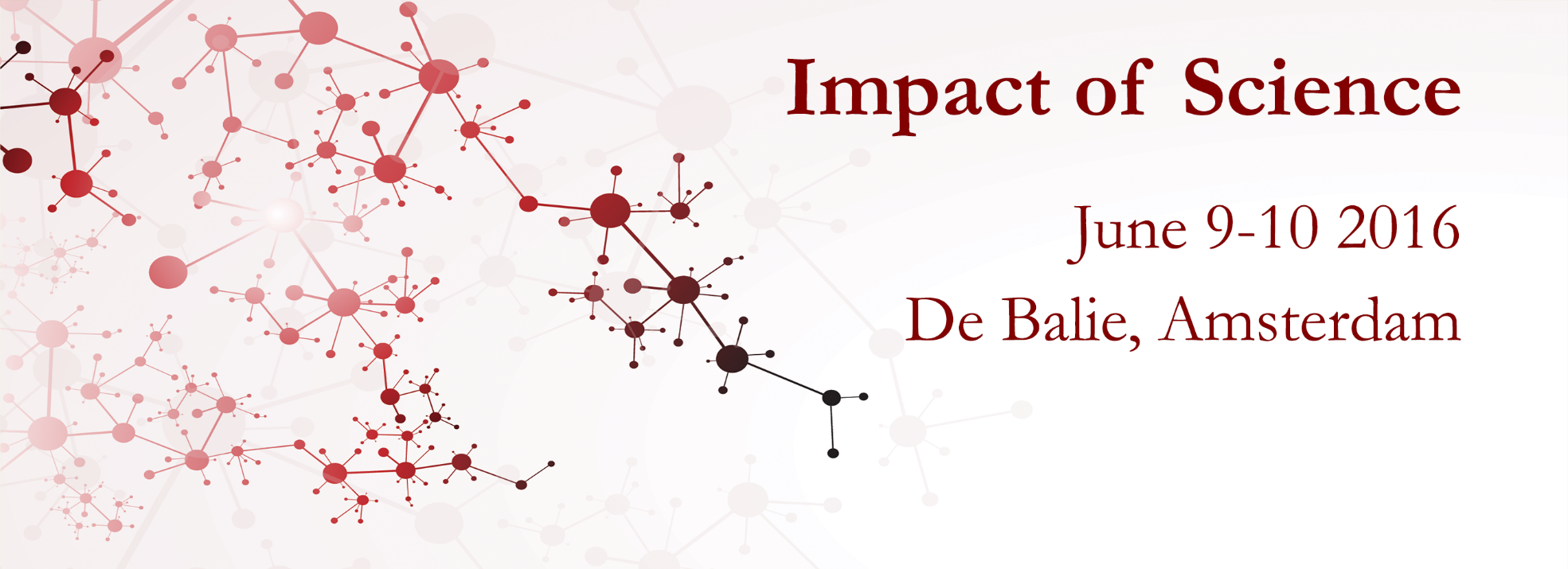 The rest of the speakers chose not to use any presentations, please find the recordings available on the platform
#IOS21
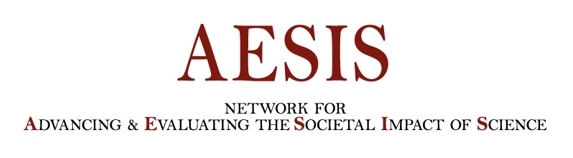 Impact of Science   
23-25 June, 2021
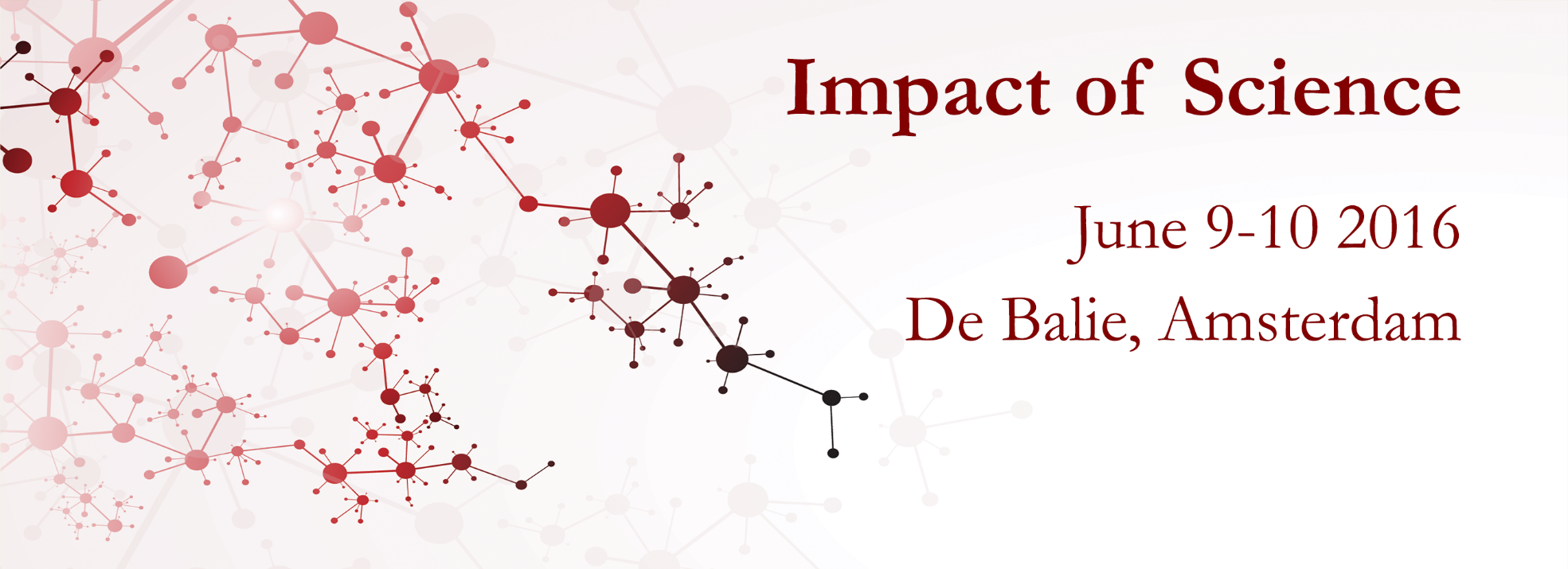 Thank you
#IOS21
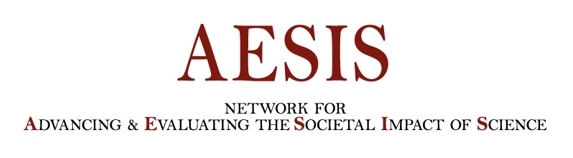